ŠOLSKI CENTER PTUJ
Elektro in računalniška šola
MATURA 2010
Izdelava multimedijskega učnega gradiva
Ime in priimek dijaka: Borut Kosec in Mitja Potrč 
Razred: 4. b
Mentor: Davorin Zorli
Kraj in datum: Ptuj, 7.5.2010
Uvod
Faza planiranja
Vsebinski opis
Snemanje videoposnetka
Urejanje videoposnetka
Končni izgled videoposnetka
Viri in literatura
Faza planiranja
multimedijsko učno gradivo na temo: sestavljanje osebnega računalnika
želiva seznatiti učence in dijake o sestavljanju računalnika
posneti želiva tako da bo vsak posnetek čim bolj razviden
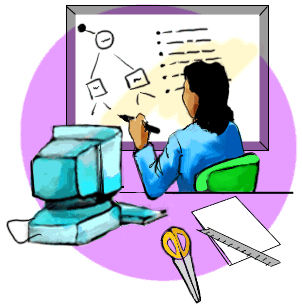 Vsebinski opis
Uvod v videoposnetek
Vstavljanje matične plošče
Vstavljanje procesorja
Vstavljanje trdega diska
Vstavljanje grafične kartice
Kako vstavimo bralno-pisalni pomnilnik
Vstavljanje optičnega pogona(CD/DVD)
Fotografije računalnika
Zaključek videoposnetka
Snemanje videoposnetka
Videoposnetke sva snemala s digitalnim fotoaparatom: Canon Ixus 130 IS

Vsak posnetek(clip) sva posnela posamezno
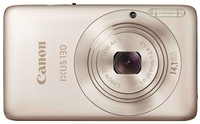 CCD ločljivosti 14,1 milijonov slikovnih pik, širokokotnim objektivom s 4-kratno optično povečavo, optičnim stabilizatorjem slike
Urejanje videoposnetka
Videoposnetke sva urejala s pomočjo programa: Windows Movie Maker 
Omogoča hitro in preprosto uporabo za urejanje in je že nameščen na vsakem operacijskem sistemu Windows, zato je brezplačen
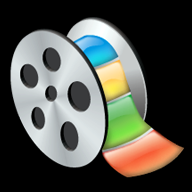 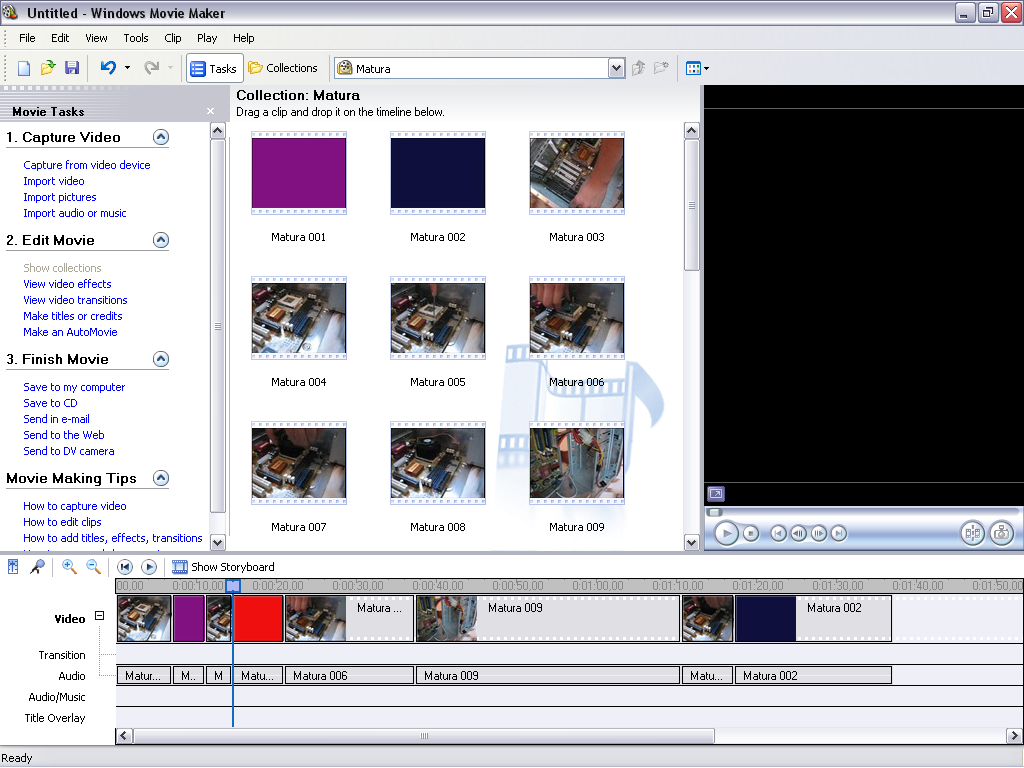 Končni izgled videoposnetka
Viri in literatura
Osebni računalnik
Osebni digitalni fotoaparat
Windows Movie Maker: http://www.microsoft.com/windowsxp/downloads/updates/moviemaker2.mspx